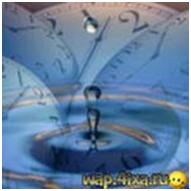 TIME
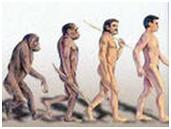 is scope for the development of abilities ...
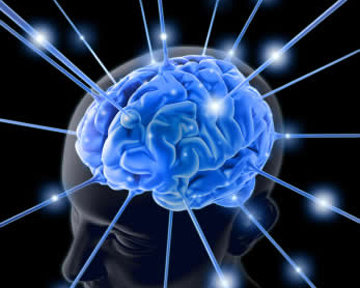 Manage their time - to develop
Time Management - implementation of the organization of time in the life of one person, namely me.
Time Management 
=
 Organization of time - a scientific approach to managing their time, helping to do more of what planned.
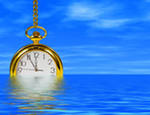 Why do you need time management?
17%
WHY TIME MANAGEMENT?
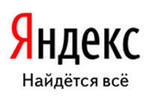 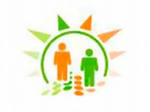 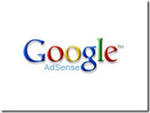 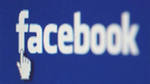 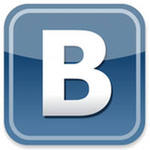 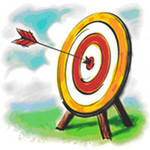 STATEMENT OF PURPOSE
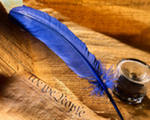 Objectives should be writtenе
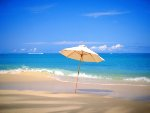 RECREATION
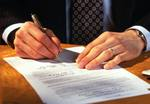 WORK
The coordinates of your achievements
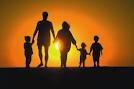 FAMILY
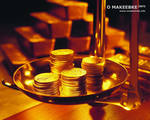 MONEY
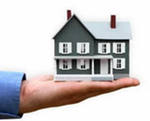 HOUSE
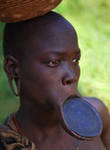 Roll out the lip
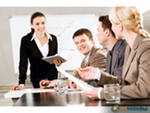 WORK
Determination of the main goals
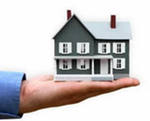 HOUSE
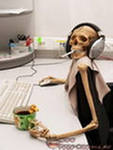 LEISURE
KIDS
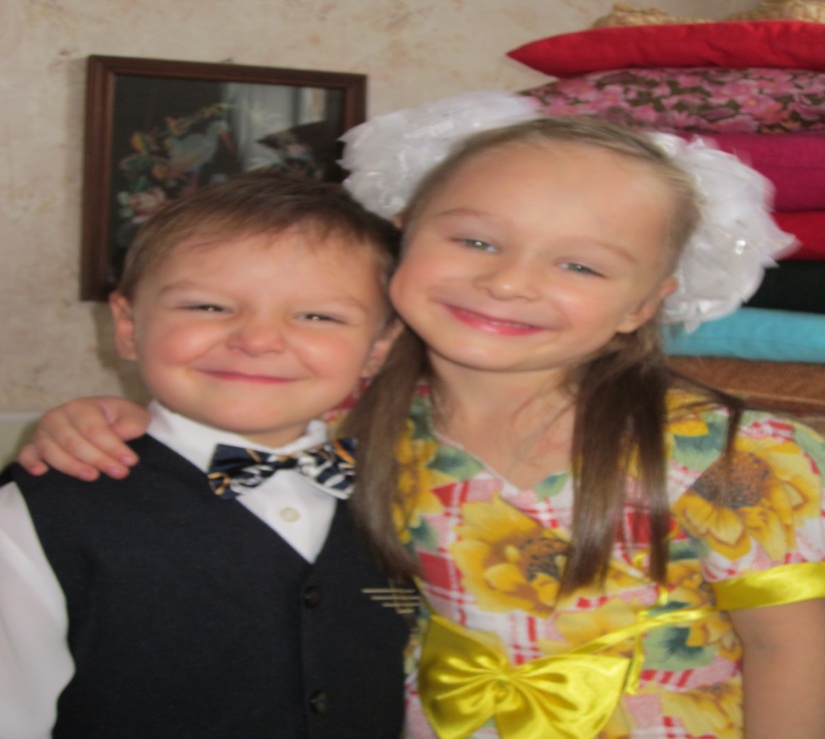 EDUCATION
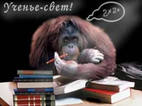 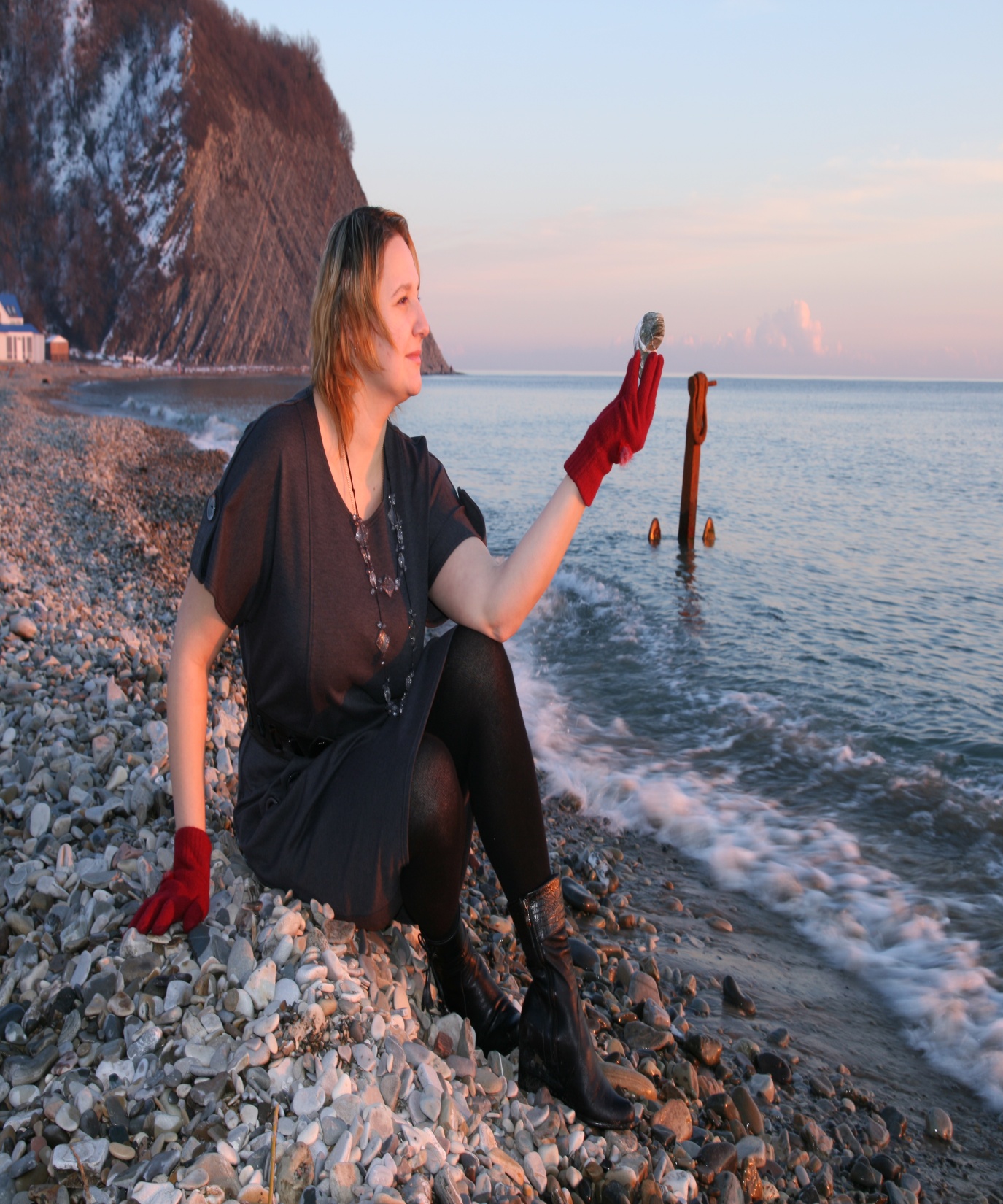 LIMITED TIME
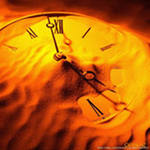 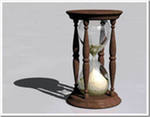 RIGHT TO A MISTAKE
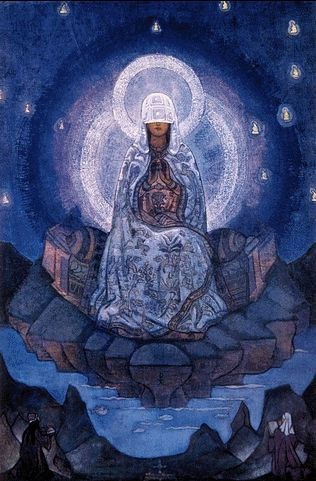 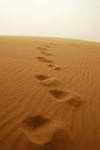 THANK YOU.